The 7th International Workshop on DRHBc Mass Table
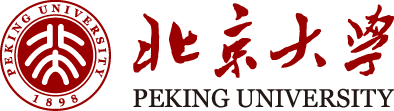 July 1-4, 2024, Gangneung
Halo nuclei in DRHBc theory with
 Lipkin-Nogami correction
Chang Zhou
School of Physics, Peking University
Collaborators: P. Guo, X.-F. Jiang, J. Meng
Email: c.zhou@pku.edu.cn
Chang Zhou, School of Physics, Peking University
2024/7/3
1
Outline
Introduction
Theoretical Framework
Results
Summary and Perspectives
Chang Zhou, School of Physics, Peking University
2024/7/3
2
[Speaker Notes: My presentation includes four parts:]
Exotic nuclei
The study of exotic nuclei is one of the frontiers of nuclear physics.
Pairing correlation and continuum play crucial roles in exotic nuclei.
Based on relativistic density functional theory and with the pairing correlation and continuum treated appropriately, the relativistic continuum Hartree-Bogoliubov (RCHB) theory successfully described the halo in 11Li.
Taking deformation into account, the deformed relativistic Hartree-Bogoliubov theory in continuum (DRHBc theory) has achieved success in the study of deformed exotic nuclei.
Tanihata, et. al., PRL 55 (1985) 2676
Dobaczewski, Flocard and Treiner, NPA 422 (1984) 103
Meng and Ring, PRL 77 (1996) 3963
Zhou, Meng, Ring and Zhao, PRC 82 (2010) 011301(R)
Li, Meng, Ring, Zhao and Zhou, PRC 85 (2012) 024312
Chang Zhou, School of Physics, Peking University
2024/7/3
3
[Speaker Notes: The motivation starts from the exotic nuclei, whose …

Otsuka, Gade, Sorlin, Suzuki and Utsuno, Rev. Mod. Phys. 92 (2020) 015022]
Bogoliubov transformation
Bogoliubov transformation is one of the effective approaches for pairing correlation, but it has disadvantages as follows:
The wave function is not the eigenfunction of particle number, i.e. it breaks the particle number symmetry.
Sharp transition of pairing can be seen, however, such “phase transition” is spurious.
Ring and Schuck, The Nuclear Many-Body Problem (Springer, 1980)
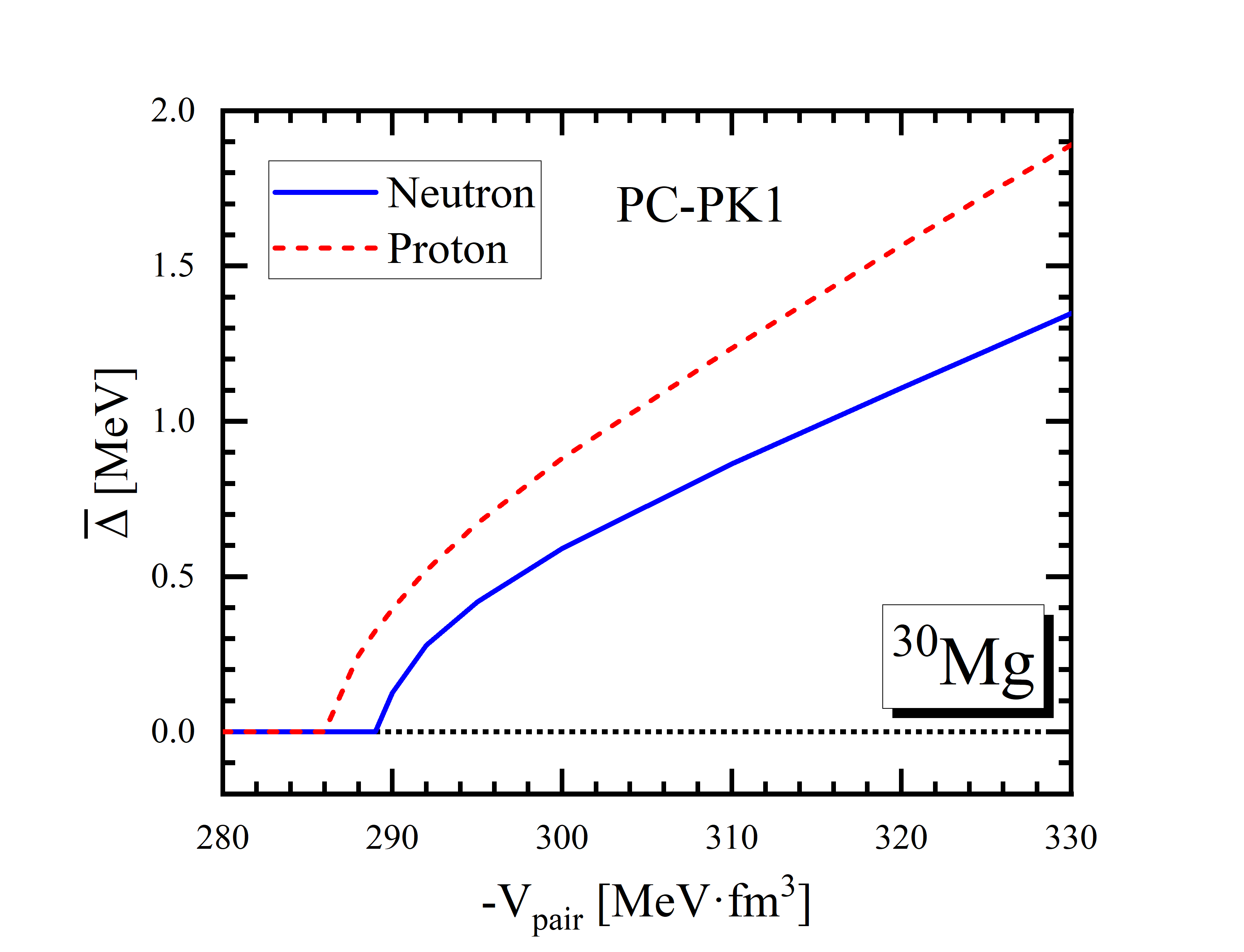 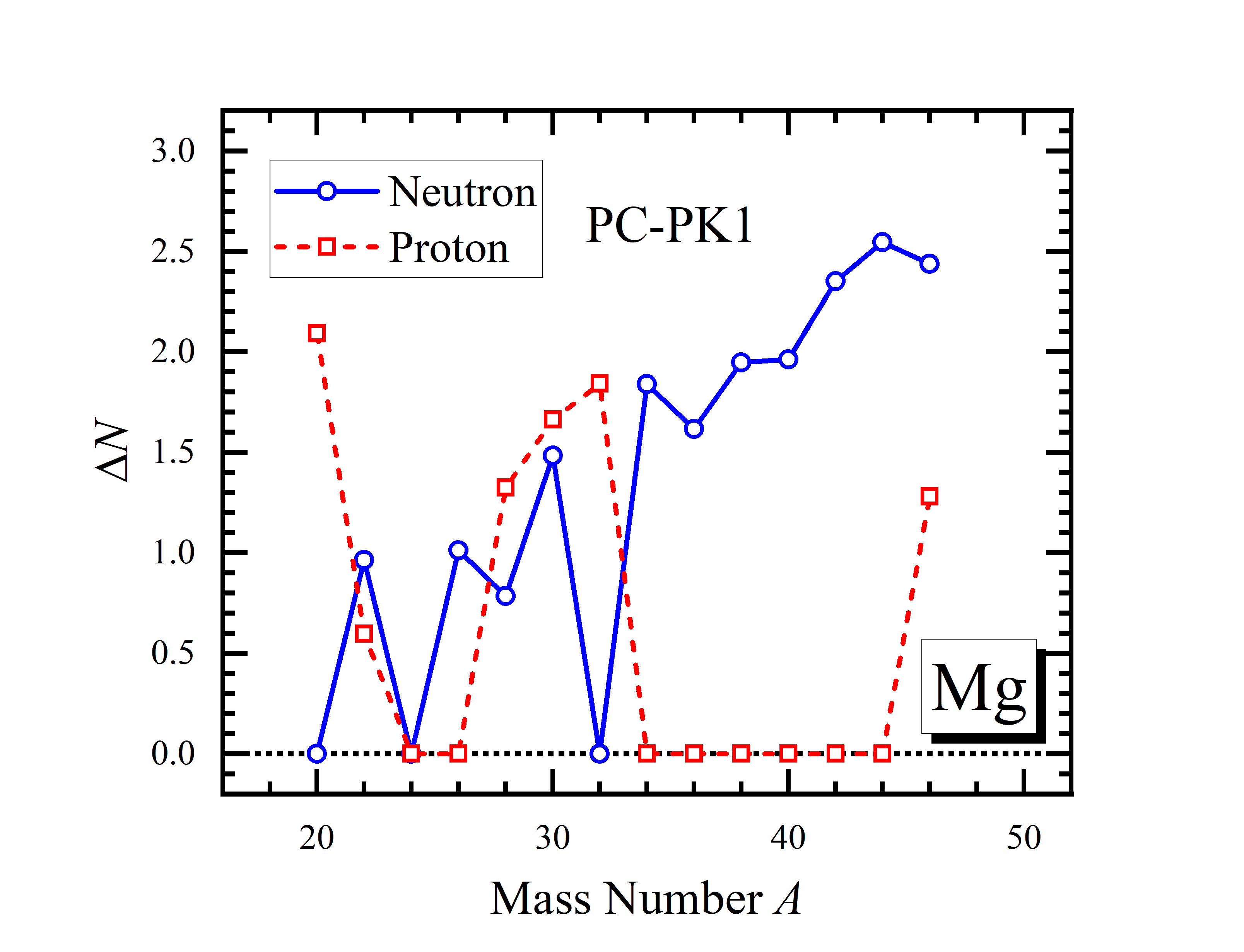 Chang Zhou, School of Physics, Peking University
2024/7/3
4
[Speaker Notes: The theories mentioned above both treat pairing correlation in the framework of Bogoliubov transformation.
As depicted in the figure on the left, the particle number fluctuations for magnesium isotopes can be over 2.5, indicating the strong symmetry breaking of particle number.
 As shown in the figure on the right, for 30Mg, the pairing collapse can be seen when the pairing strength is lower than 290 MeV·fm3. Such sharp transition can also be seen in the rotational and thermal properties of nuclei with pairing correlation treated in the framework of Bogoliubov transformation.

Rho and Rasmussen, PR 135 (1964) B1295
Egido, Ring, Iwasaki and Mang, PLB 154 (1985) 1
Mang, Poggenburg and Rasmussen, NP 64 (1965) 353
Kaneko and Hasegawa, PRC 72 (2005) 024307]
Lipkin-Nogami method
To overcome such disadvantages, particle number projection method can be adopted.
Projection after variation: not variationally optimal
Variation after projection: time consuming
Lipkin-Nogami (LN) method, which is an approximation to variation after particle number projection method, can largely reduce the calculation time.
Sheikh, Dobaczewski, Ring, Robledo and Yannouleas, JPG 48 (2021) 123001
Lipkin, Ann. Phys. 9 (1960) 272
Nogami, PR 134 (1964) B313
Pradhan, Nogami and Law, NPA 201 (1973) 357
Chang Zhou, School of Physics, Peking University
2024/7/3
5
[Speaker Notes: There are two kinds of projection method. One is the “projection after variation”. The problem is that this method does not give a variationally optimal result. Another is the “variation after projection”. This method treats the variation strictly, but it’s too time-consuming.]
Applications of LN method
LN method has been applied in the studies on:
Nuclear charge distribution
Rotational properties of nuclei
Thermal properties of nuclei
…
Bennour, et. al., PRC 40 (1989) 2834
Terasaki, et. al., NPA 593 (1995) 1
Afanasjev, König and Ring, PRC 60 (1999) 051303
Hung and Dang, PRC 81 (2010) 057302
In this work
LN correction is applied to DRHBc theory.
Taking deformed halo nucleus 42Mg as an example, the impact of LN correction on halo is studied.
Chang Zhou, School of Physics, Peking University
2024/7/3
6
[Speaker Notes: 原子核裂变 Wang, et. al., PRC 108 (2023) 034306]
Lipkin-Nogami method
Lipkin, Ann. Phys. 9 (1960) 272
Sheikh, Dobaczewski, Ring, Robledo and Yannouleas, JPG 48 (2021) 123001
Chang Zhou, School of Physics, Peking University
2024/7/3
7
Lipkin-Nogami method
Nogami, PR 134 (1964) B313
Pradhan, Nogami and Law, NPA 201 (1973) 357
Sheikh, Dobaczewski, Ring, Robledo and Yannouleas, JPG 48 (2021) 123001
Chang Zhou, School of Physics, Peking University
2024/7/3
8
RHB+LN equation
Afanasjev, Ring and König, NPA 676 (2000) 196
Chang Zhou, School of Physics, Peking University
2024/7/3
9
DRHBc+LN
Chang Zhou, School of Physics, Peking University
2024/7/3
10
[Speaker Notes: Because except for the correction terms in RHB+LN equation, the theoretical framework of DRHBc+LN is the same as DRHBc: the densities and potentials are still expanded in terms of even-order Legendre polynomials, and the equation is still solved in a spherical Dirac Woods-Saxon basis.]
Numerical details
Zhao, et. al., PRC 82 (2010) 054319
Zhang, et. al. (DRHBc Mass Table Collaboration), PRC 102 (2020)  024314
Chang Zhou, School of Physics, Peking University
2024/7/3
11
Mg isotopes: specific binding energies
*24,26Mg are calculated with PC-F1.
DRHBc+LN gives a larger specific binding energy.
Chang Zhou, School of Physics, Peking University
2024/7/3
12
[Speaker Notes: Firstly, take magnesium isotopes as examples to see the impact of LN correction on the ground state properties. This figure shows the specific binding energies of Mg isotopes. Note that 24,26Mg are calculated with the density functional PC-F1, for PC-PK1 encounters the high-density instability when calculating these two nuclides. From the figure, it turns out that DRHBc+LN gives a larger specific binding energy.

Experimental data from: Wang, et. al., Chin. Phys. C 45 (2021) 030003]
*24,26Mg are calculated with PC-F1.
Chang Zhou, School of Physics, Peking University
2024/7/3
13
[Speaker Notes: As to two neutron separation energies, the results of DRHBc and DRHBc+LN are similar. This means LN correction has no drastic impact on two neutron separation energies. Especially, for our interested nucleus 42Mg, the two neutron separation energies in DRHBc and DRHBc+LN are 1.217 and 1.516 MeV, respectively, i.e. 42Mg is weakly bound in both DRHBc and DRHBc+LN calculations.

Experimental data from: Wang, et. al., Chin. Phys. C 45 (2021) 030003]
With the same pairing strength, DRHBc+LN gives a smaller deformation and a larger neutron pairing energy in comparison with DRHBc.
For 32Mg, the neutron pairing vanishes in DRHBc but not in DRHBc+LN.
Chang Zhou, School of Physics, Peking University
2024/7/3
14
[Speaker Notes: This figure shows the changes of neutron pairing energies and quadrupole deformations of four Mg isotopes after applying LN correction.
This indicates that LN correction gives an enhanced pairing correlation.
This shows the pairing doesn’t collapse within LN method.]
Mg isotopes: density distribution
In the direction perpendicular to the symmetric axis, the neutron density distribution of 42Mg extends vary far away from the center, indicating the halo structure in 42Mg.
Chang Zhou, School of Physics, Peking University
2024/7/3
15
[Speaker Notes: This figure shows the neutron density distributions of several Mg isotopes in the direction perpendicular to the symmetric axis. It can be seen that the neutron density distribution of 42Mg extends vary far away from the center in both DRHBc and DRHBc+LN calculations, indicating the halo structure in 42Mg.]
Single neutron levels of 42Mg
Chang Zhou, School of Physics, Peking University
2024/7/3
16
Density distribution of 42Mg
In the tail part, the halo components domain.
Chang Zhou, School of Physics, Peking University
2024/7/3
17
[Speaker Notes: This figure shows the density distribution of 42Mg in the direction perpendicular to the symmetric axis, as well as that of the core and the halo.
for both DRHBc and DRHBc+LN, further indicating the halo structure in 42Mg.]
Density distribution of 42Mg
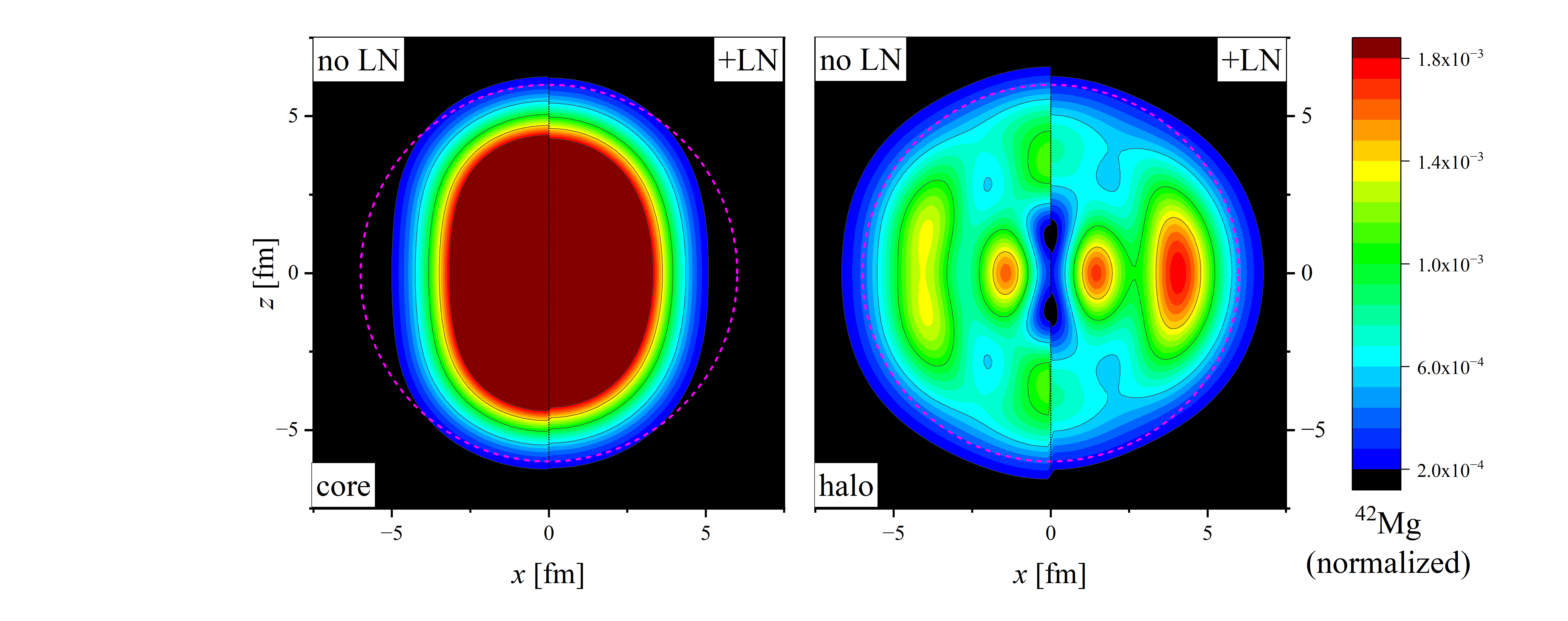 Chang Zhou, School of Physics, Peking University
2024/7/3
18
[Speaker Notes: And this figure shows the density distribution of the core and the halo on the x-z plane, where z-axis refers to the symmetric axis. The left halves are the results of DRHBc calculation and the right halves are those of DRHBc+LN. The core is prolate and the halo is oblate for both DRHBc and DRHBc+LN, presenting the deformation decoupling in 42Mg. And compared with DRHBc, the deformation of the core in DRHBc+LN is slightly smaller, while that of the halo is much larger, as shown in the table above. This can be seen more clearly through the normalized density distribution with linear scale. Such a result shows the strengthen of deformation decoupling effect in 42Mg due to the LN correction.]
Deformation contributions
Chang Zhou, School of Physics, Peking University
2024/7/3
19
Components of single neutron levels
Chang Zhou, School of Physics, Peking University
2024/7/3
20
Chang Zhou, School of Physics, Peking University
2024/7/3
21
Core and halo deformations of 42Mg
By increasing pairing strength, the deformations of core and halo in DRHBc and DRHBc+LN both decrease in general.
With the same pairing strength, LN correction decreases the core deformation but increases the halo deformation.
The effect of LN correction to halo is different from simply increasing the pairing strength.
Chang Zhou, School of Physics, Peking University
2024/7/3
22
[Speaker Notes: As shown before, the LN correction gives a larger pairing. So here comes the question that whether increasing the pairing strength gives a similar result. Here the picture shows the core and halo deformations of 42Mg under different pairing strength for DRHBc and DRHBc+LN calculations. From the figure, it can be seen that by increasing pairing strength, the deformations of core and halo in DRHBc and DRHBc+LN both decrease in general. And with the same pairing strength, LN correction decreases the core deformation but increases the halo deformation. So, the effect of LN correction to halo is different from simply increasing the pairing strength.]
Summary and Perspectives
Chang Zhou, School of Physics, Peking University
2024/7/3
23
[Speaker Notes: For the prospective, presently the calculations are only constrained to even-even nuclei. In the future, the calculation will be extended to odd-A and odd-odd nuclei. And to see whether LN correction also has such influence on other deformed halo nuclei, e.g. 22C and 19B, systematically study will be performed.]
Thank you!
Chang Zhou, School of Physics, Peking University
2024/7/3
24
Appendix
Chang Zhou, School of Physics, Peking University
2024/7/3
25
DRHBc theory: RHB equation
Meng (Ed.), Relativistic Density Functional for Nuclear Structure (2016)
Chang Zhou, School of Physics, Peking University
2024/7/3
26
[Speaker Notes: 下面是理论框架。首先，在DRHBc理论中，通过 RHB 方程自洽地……]
DRHBc theory: Legendre expansion
Chang Zhou, School of Physics, Peking University
2024/7/3
27
[Speaker Notes: DRHBc 理论仅考虑有着空间反射对称性的轴对称形变]
DRHBc theory: Dirac Woods-Saxon basis
Zhou, Meng, and Ring, PRC 68 (2003) 034323
Chang Zhou, School of Physics, Peking University
2024/7/3
28
Lipkin method
Lipkin, Ann. Phys. 9 (1960) 272
Sheikh, Dobaczewski, Ring, Robledo and Yannouleas, JPG 48 (2021) 123001
Chang Zhou, School of Physics, Peking University
2024/7/3
29
Lipkin method
Chang Zhou, School of Physics, Peking University
2024/7/3
30
Lipkin-Nogami method
Nogami, PR 134 (1964) B313; Pradhan, Nogami and Law, NPA 201 (1973) 357
Sheikh, Dobaczewski, Ring, Robledo and Yannouleas, JPG 48 (2021) 123001
Chang Zhou, School of Physics, Peking University
2024/7/3
31
Projected energy
Chang Zhou, School of Physics, Peking University
2024/7/3
32
Kamlah expansion
Kamlah, Z. Phys. A 216 (1968) 52
Chang Zhou, School of Physics, Peking University
2024/7/3
33
The approximations
Valor, Egido and Robledo, PRC 53 (1996) 172
Chang Zhou, School of Physics, Peking University
2024/7/3
34
The equivalent forms of RHB+LN equation
Chang Zhou, School of Physics, Peking University
2024/7/3
35
The equivalent forms of RHB+LN equation
Chang Zhou, School of Physics, Peking University
2024/7/3
36
The expectation value
Chang Zhou, School of Physics, Peking University
2024/7/3
37
Trivial check：42Mg with λ2=0
Chang Zhou, School of Physics, Peking University
2024/7/3
38
Comparison with RCHB(+LN) under DWS basis
Chang Zhou, School of Physics, Peking University
2024/7/3
39
[Speaker Notes: 首先比较 DWS 基 RCHB 和 DRHBc 的结果（这里只给出平均场的结果）。两者总能量的差异在 10-5 MeV 量级，其他物理量，包括对能、半径、对势、粒子数、粒子数涨落和费米面的差异均在小数点后第 6 位甚至更小。这说明两者的结果是吻合的。]
Mg isotopes: deformations
In general, with LN correction taking into account, the quadrupole deformations of Mg isotopes decrease.
22,28,30,34,46Mg become spherical nuclei.
Chang Zhou, School of Physics, Peking University
2024/7/3
40
With LN correction correction taking into account，the neutron pairing energy of Mg isotopes increase.
Chang Zhou, School of Physics, Peking University
2024/7/3
41
With LN correction correction taking into account，the proton pairing energy of Mg isotopes increase.
Chang Zhou, School of Physics, Peking University
2024/7/3
42
Mg isotopes: specific binding energies
*it encounters high density instability in 24,26Mg in DRHBc calculation.
In general, DRHBc+LN gives a larger specific binding energy.
Chang Zhou, School of Physics, Peking University
2024/7/3
43
[Speaker Notes: 首先以Mg 同位素为例，看看加了 LN 修正后一些基态性质的改变
Experimental data from: Wang, et. al., Chin. Phys. C 45 (2021) 030003]
Chang Zhou, School of Physics, Peking University
2024/7/3
44
[Speaker Notes: Experimental data from: Wang, et. al., Chin. Phys. C 45 (2021) 030003]
*it encounters high density instability in 24,26Mg in DRHBc calculation.
Chang Zhou, School of Physics, Peking University
2024/7/3
45
[Speaker Notes: Experimental data from: Wang, et. al., Chin. Phys. C 45 (2021) 030003]
With the same pairing strength, DRHBc+LN gives a smaller deformation and a larger neutron pairing energy in comparison with DRHBc.
For 32Mg, the neutron pairing vanishes in DRHBc but not in DRHBc+LN.
Chang Zhou, School of Physics, Peking University
2024/7/3
46
[Speaker Notes: This figure shows the changes of neutron pairing energies and quadrupole deformations of four Mg isotopes after applying LN correction.
This indicates that LN correction gives an enhanced pairing correlation.
This shows the pairing doesn’t collapse within LN method.]
Mg isotopes: Neutron radii
Starting from 36Mg , the neutron radii deviate from the empirical formula, indicating possible exotic structure in neutron-rich Mg isotopes.
Chang Zhou, School of Physics, Peking University
2024/7/3
47
[Speaker Notes: ……为了进一步看丰中子 Mg 同位素是否存在一些奇特结构，于是看看 Mg 同位素链的密度分布]
Mg isotopes: charge radii
Experimental data from:
Angeli, Marinova, ADNDT 99 (2013) 69
Li, Luo, Wang, ADNDT 140 (2021) 101440
Chang Zhou, School of Physics, Peking University
2024/7/3
48
Mg isotopes: matter radii
Experimental data from: 
Suzuki, et. al., NPA 630 (1998) 661
Kanungo, et. al., PRC 83 (2011) 021302(R)
Chang Zhou, School of Physics, Peking University
2024/7/3
49
The ground state properties of 42Mg
Chang Zhou, School of Physics, Peking University
2024/7/3
50
[Speaker Notes: 以下是结果讨论部分。这是42Mg的基态性质的计算结果。（照着讲）]
42Mg density distribution
Chang Zhou, School of Physics, Peking University
2024/7/3
51
Density distribution of 42Mg
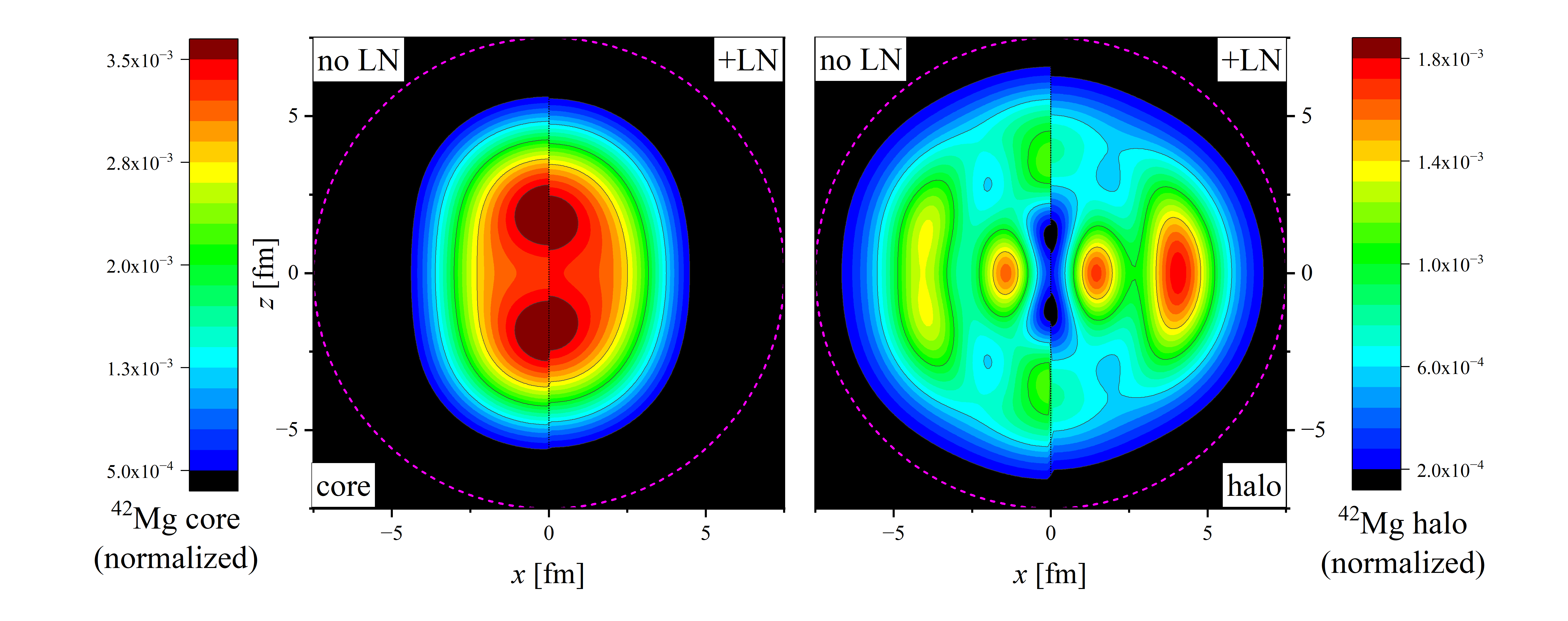 Chang Zhou, School of Physics, Peking University
2024/7/3
52
[Speaker Notes: 这样分别计算核芯和晕这两部分的密度分布。下面这幅图的两幅子图的左半边为~的结果，右半边为~的结果。一方面，对比核芯和晕的密度分布，可以看出核芯呈长椭形变而晕呈扁椭形变，即42Mg的核芯和晕存在形状解耦。另一方面，对比DRHBc和DRHBc+LN的结果，可以看出加LN修正会导致42Mg长椭的核芯形变略有减小而扁椭的晕形变显著增大。也就是说，LN修正显著增强了42Mg的形状解耦效应

晕密度分布集中在垂直对称轴的平面上]
Deformation contributions of SPLs
Chang Zhou, School of Physics, Peking University
2024/7/3
53
Deformation contributions of SPLs
Chang Zhou, School of Physics, Peking University
2024/7/3
54